Администрация  Горняцкого  сельского поселения
Исполнение бюджета Горняцкого сельского поселения Белокалитвинского района
 за 2017 год
Администрация Горняцкого сельского поселения
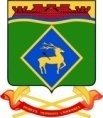 Формирование  и исполнение бюджета Горняцкого сельского поселения Белокалитвинского района на основе муниципальных программ Горняцкого сельского поселения
Бюджет Горняцкого сельского поселения Белокалитвинского района 2017 года сформирован и исполнен в программной структуре расходов на основе утвержденной Администрацией Горняцкого сельского поселения 13 муниципальных программ
На их реализацию было направлено в 2017 году 
37 411,0тыс. рублей или  98,5 % всех расходов  бюджета Горняцкого сельского поселения Белокалитвинского района
Администрация Горняцкого сельского поселения
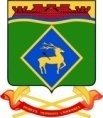 Структура расходов бюджета Горняцкого сельского поселения Белокалитвинского района в 2017 году 37 986,8 тыс. рублей
Администрация Горняцкого сельского поселения
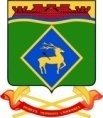 Расходы, направленные на реализацию Указа Президента Российской Федерации от 07.05.2012 № 597
Указ от 07.05.2012 №597 
«О мероприятиях по реализации государственной социальной политики»
2017 год
факт
Повышение оплаты труда отдельным категориям работников в сфере культуры
Бюджет Горняцкого сельского поселения- 2 750,4 тыс. рублей
Администрация Горняцкого сельского поселения
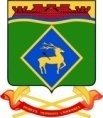 Динамика расходов бюджета Горняцкого сельского поселения Белокалитвинского района в 2016-2017 гг.
89 645,9тыс. рублей
37 986,8тыс. рублей
Структура налоговых и неналоговых доходов бюджета Горняцкого сельского поселенияБелокалитвинского района в 2017 году
Администрация Горняцкого сельского поселения
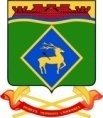 Динамика доходов бюджета Горняцкого сельского поселения
Белокалитвинского района в 2016-2017 гг.
Администрация Горняцкого сельского поселения
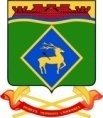 Доля муниципальных программ в общем объеме расходов, направленных на реализацию муниципальных
 программ Горняцкого сельского поселения в 2017 году
Обеспечение общественного порядка и противодействие преступности 10,0 
0,03%
Управление муниципальным имуществом 
119,6    0,3%
Переселение граждан       8 799,9   23,5%
Управление муниципальными финансами 
6 849,4        18,3%
Социальная поддержка граждан 
173,0   0,5%
Защита населения и территории от ЧС
587,1   1,6%
Обеспечение качественными жилищно-коммунальными услугами населения
124,4     0,33%
Развитие транспортной системы
3 943,3   10,5%
Развитие физической культуры и спорта  20,0  
0,05%
Развитие культуры  и туризма 12762,9  34,1%
Благоустройство территории Горняцкого сельского поселения  3867,5      10,3%
Муниципальная политика
93,8    0,3%
Энергоэффективность и развитие энергетики
60,1     0,2%